ЛЕСНЫЕ ЗВЕРИ
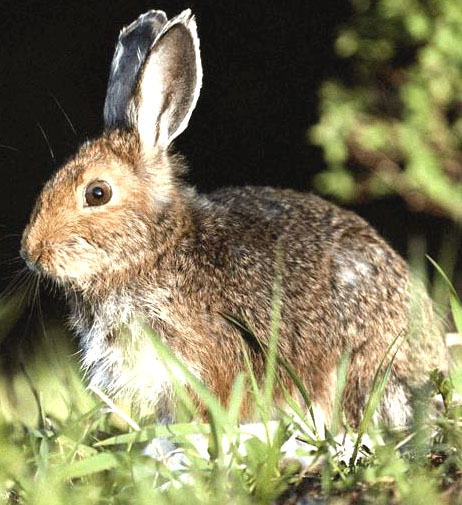 ЗАЯЦ
ЛИСА
БАРСУК
ВОЛК
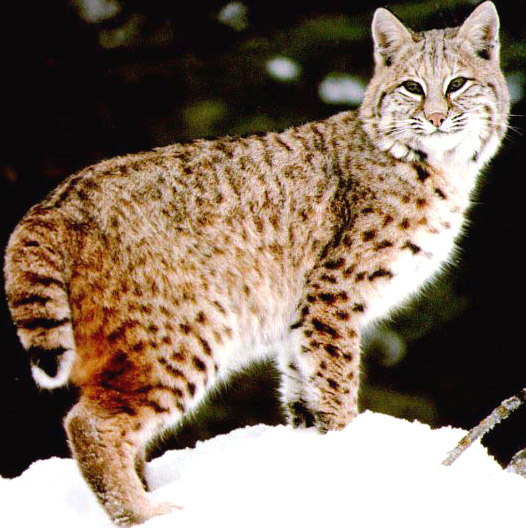 РЫСЬ
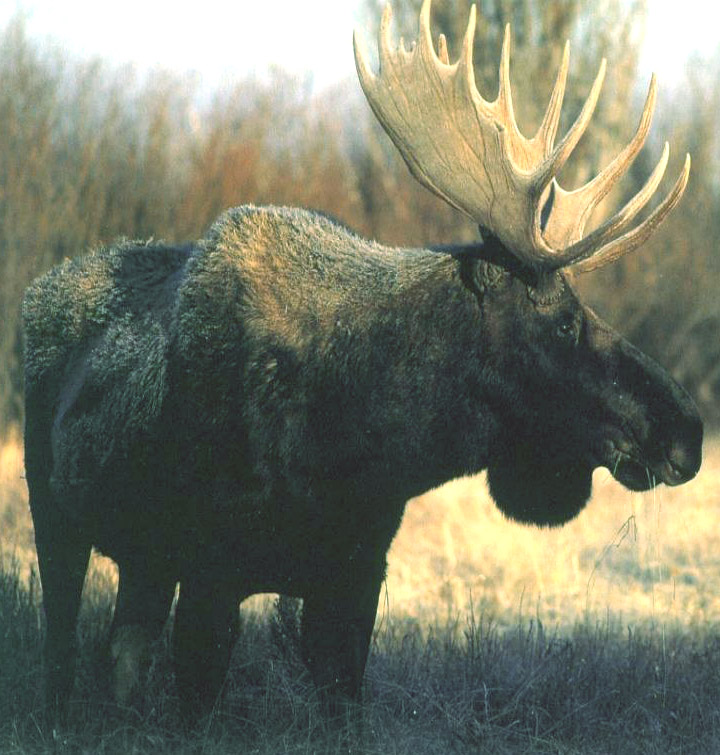 ЛОСЬ
СОБОЛЬ
МЕДВЕДЬ
ЕНОТ
КОСУЛЯ
КАБАН
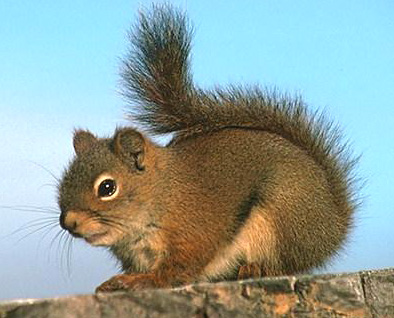 БЕЛКА
ЁЖ
СОСНОВЫЙ ЛЕС